Formation 2019 – 2020
La résolution  de problèmes.
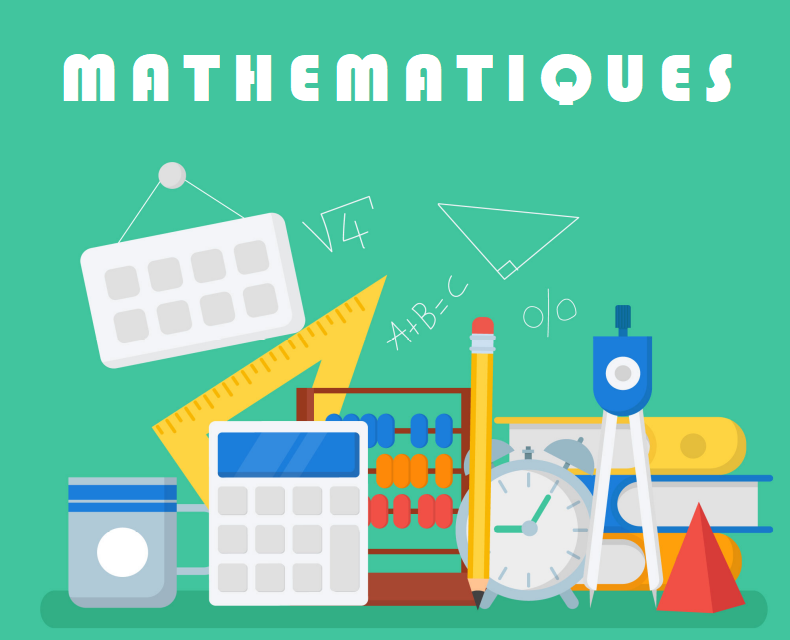 Les schémas.
…
Les schémas ?
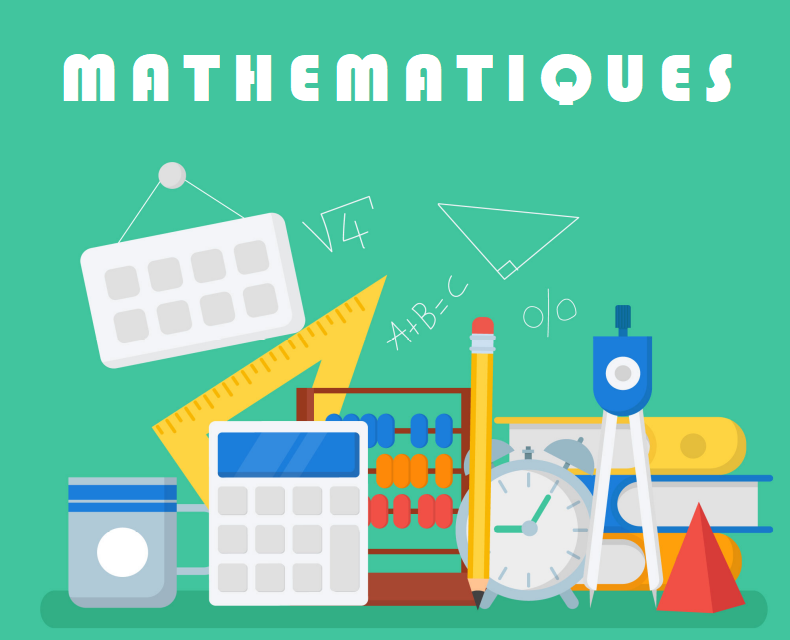 Formation 2019-2020 – Résolution de problèmes
Les schémas... Les schémas ?
On entend beaucoup parler des schémas. Ils sont présents dans tous les manuels.
MAIS
Ils apparaissent dans les instructions officiels (BO 26 avril 2018)
Le schéma
doit être enseigné
est un outil
peut être utile
ajoute une étape
[Speaker Notes: Au début, c’est un truc en plus mais ça peut devenir un plus (Olivier Genelot)]
Une proposition pour vos classes.
Partir des représentations des élèves
Construire un schéma avec la classe
Lors de la résolution de problèmes et en cas de correction collective, proposer le schéma. Les élèves s’en emparent ou non.
Découvrons plusieurs types de schémas.

Un travail : 
Associer ou créer des schémas pour des problèmes.
Maths en-vie
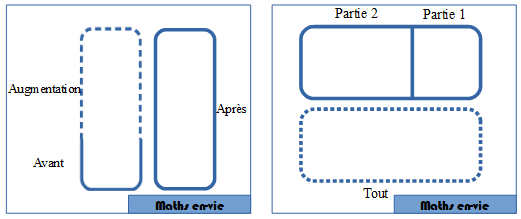 Méthode de Singapour
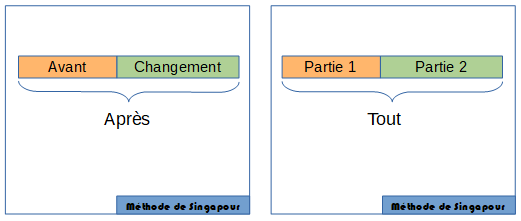 Instructions officielles
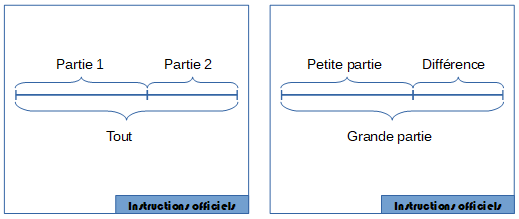 Consigne : 
On va vous distribuer un tableau. Dans la première colonne, il y a 3 problèmes, dans la première ligne, il y a les noms de 3 types de schémas.

3 problèmes sont proposés. Ce sont tous des problèmes du champs additif.
Nous travaillerons sur 3 types de schémas :
	- Ceux de maths en-vie.
	- Ceux de la méthode de Singapour.
	- Ceux des instructions officiels.

Pour chaque type de schémas, nous vous donnons 2 schémas déjà faits.  Il faut déjà placer les schémas puis, dans  la case vide, dessiner le schéma manquant.

Vous pouvez aussi ajouter un point d’interrogation sur chaque schéma pour montrer la donnée qui est cherchée.
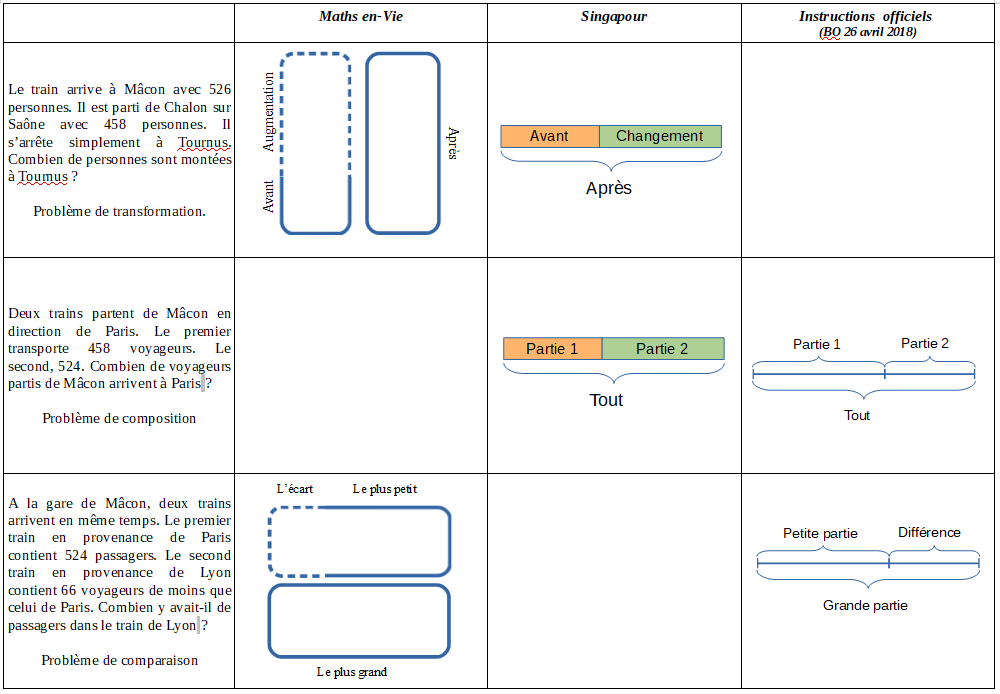 La correction
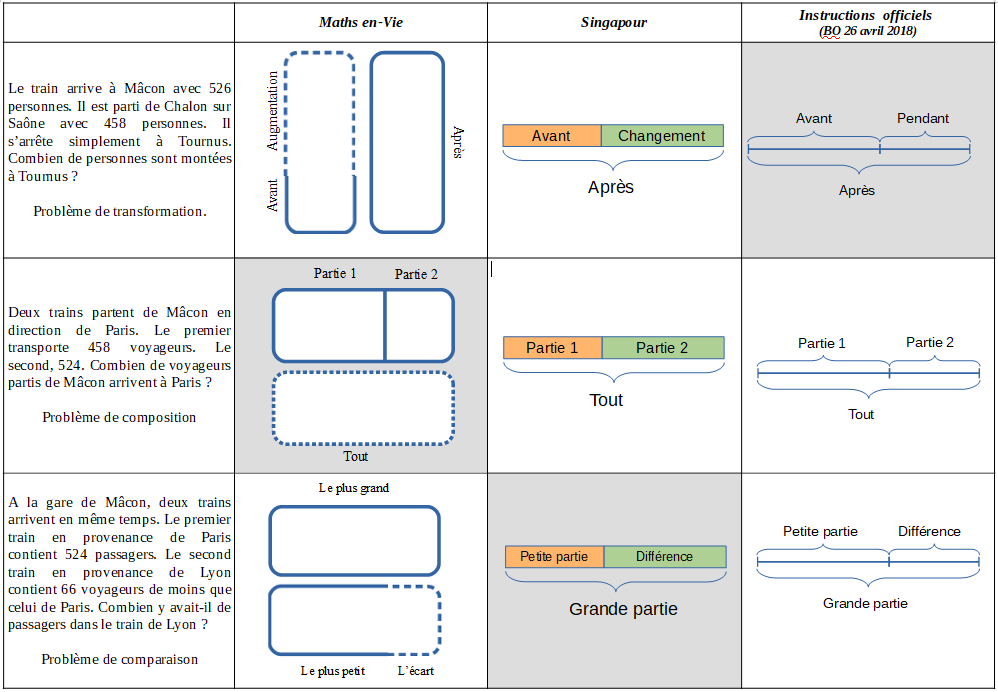 Des outils pour les élèves.
Remerciements à Eric Gombart, Jean-Marie Guillemeney, Marie-Cécile Lambey et Sylvain Louis pour les photos et différents objets présentés.
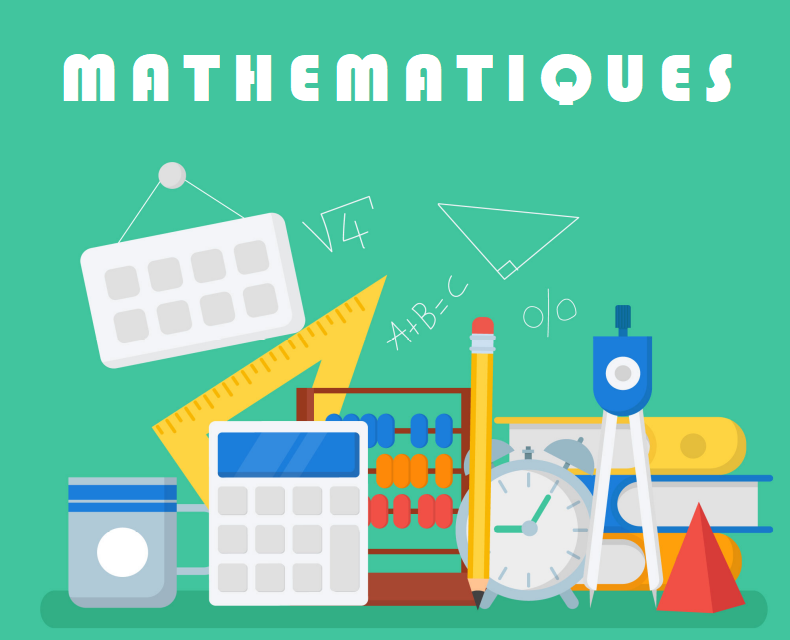 Formation 2019-2020 – Résolution de problèmes
Affichages.
Pour aider les élèves à résoudre les problèmes en favorisant les analogies ou pour apporter une méthodologie
Affichages collectifs
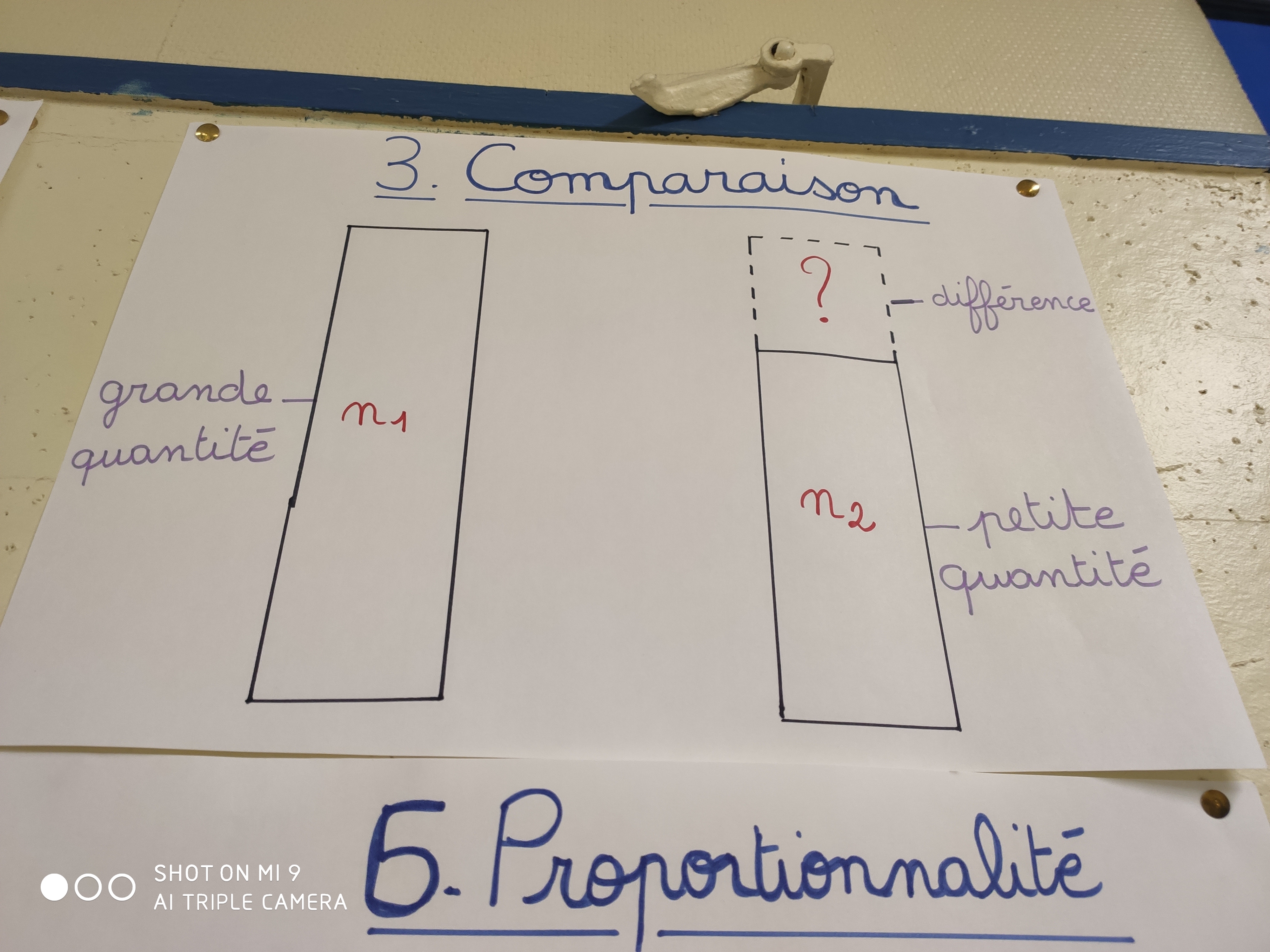 [Speaker Notes: Discuter de la pertinence, ne faudrait-il pas voir le problème => Comment les améliorer ?]
Affichages collectifs
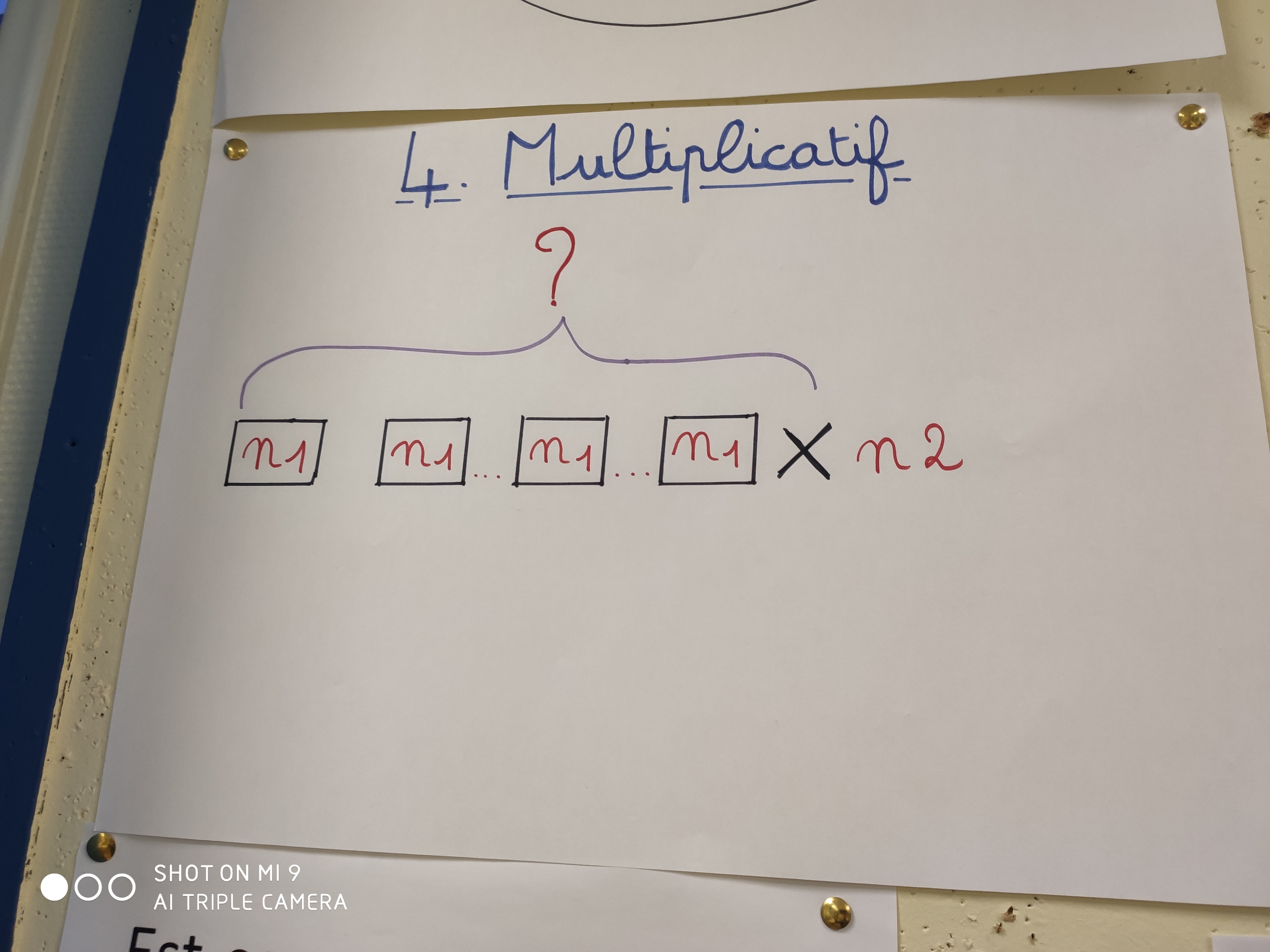 [Speaker Notes: Discuter de la pertinence, ne faudrait-il pas voir le problème => Comment les améliorer ?]
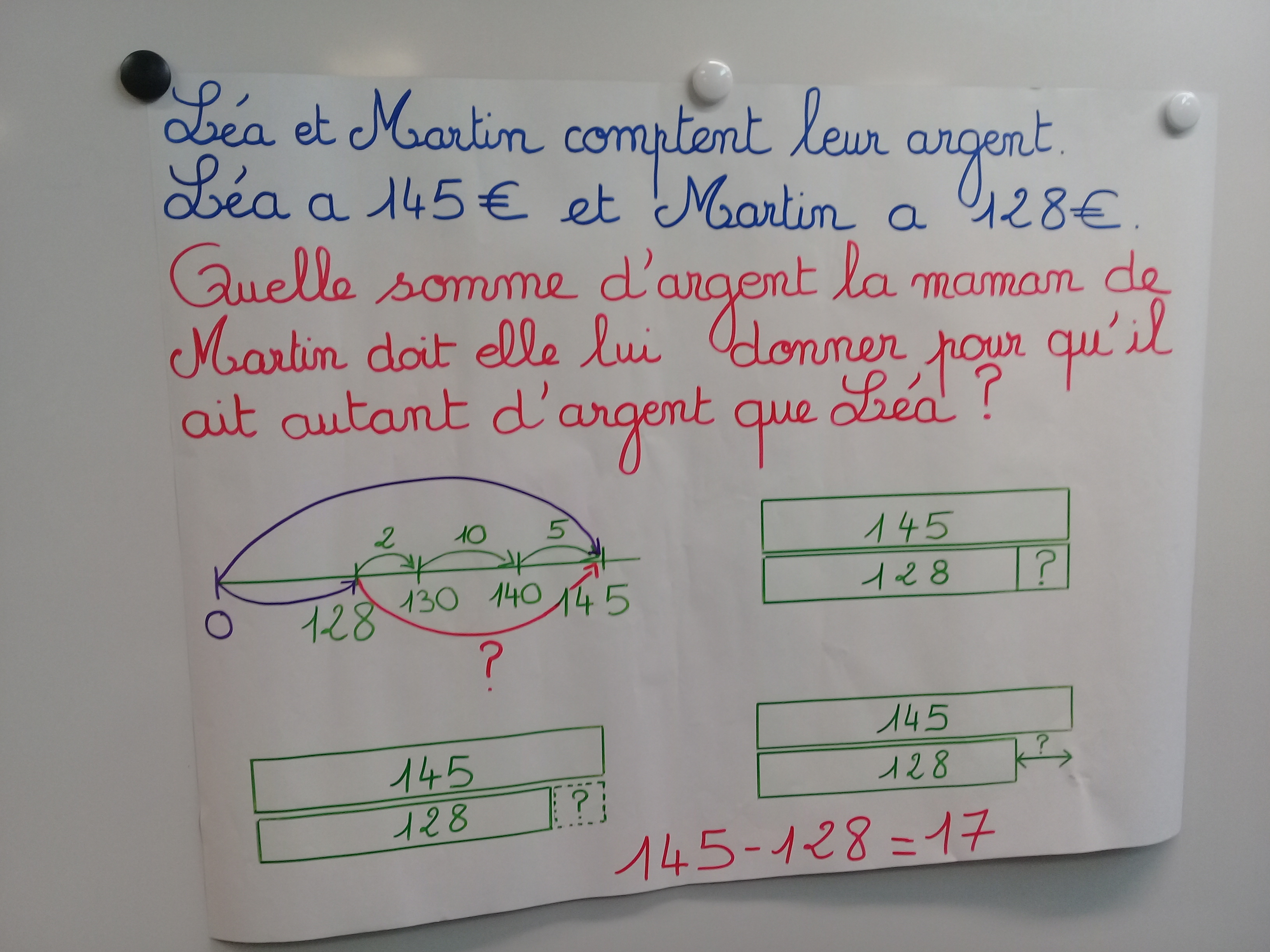 Affichages collectifs
[Speaker Notes: Affiche Problème de référence où apparait le schéma]
Affichages individuels
Le sous-mains
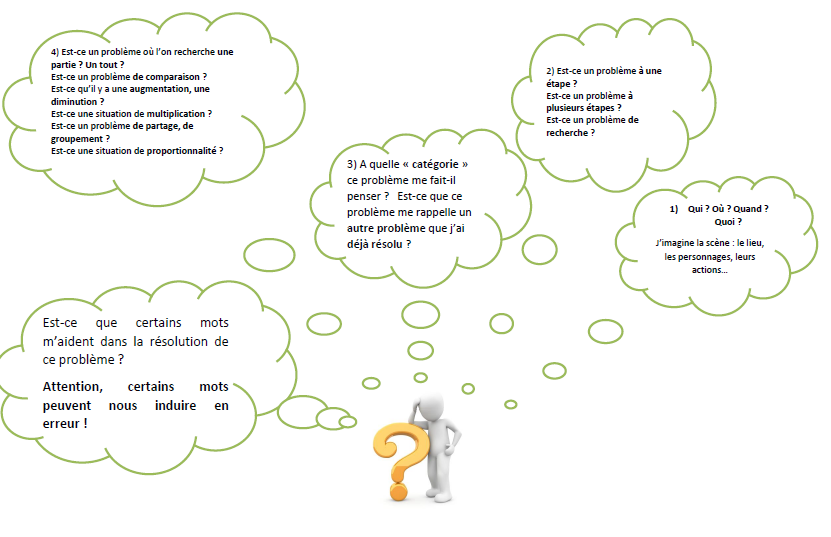 [Speaker Notes: Faire le lien avec les stratégies de lecture dans la méthode ISIS]
Affichages individuels
Le sous-mains
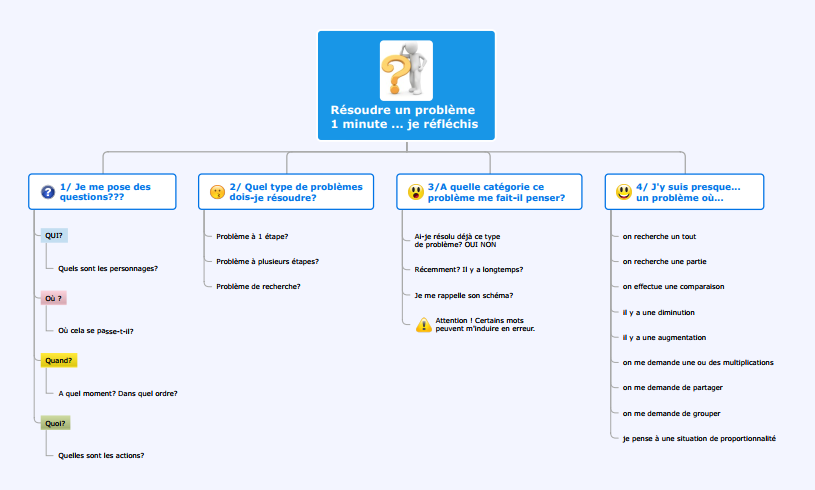 Des supports pour résoudre des problèmes.
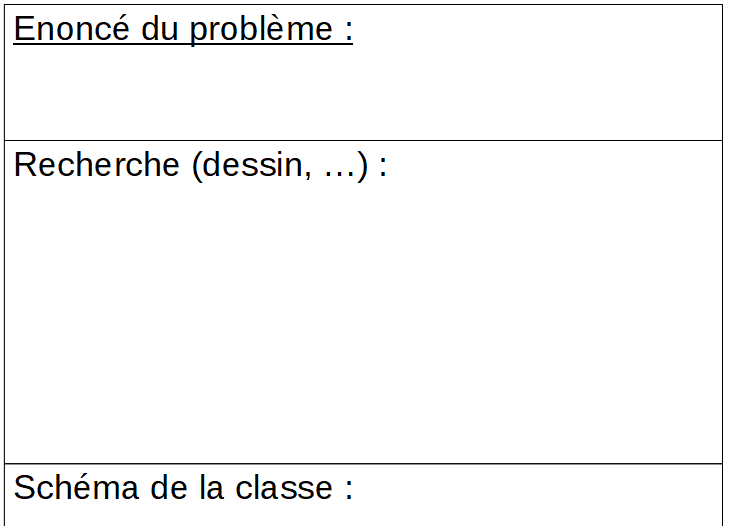 Une feuille type pour résoudre des problèmes
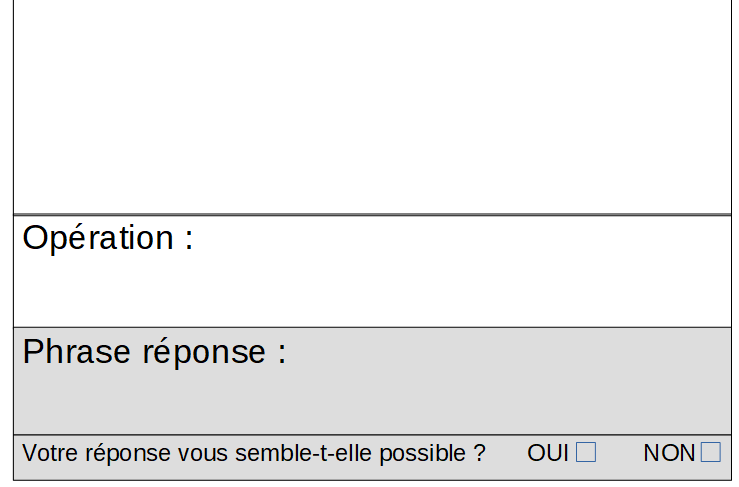 Un cahier de recherche
Page de gauche
Page de brouillon ou  d’essais pour dessiner, faire des schémas, des calculs.
Page de droite
Page pour écrire les résultats, les opérations, la phrase réponse
Cahier de référence 
où 
stocker ses références
Cahier de référence,
où 
stocker ses références ?
Un cahier de maths individuel,
qui peut être un classeur
ou un porte-vue
Un cahier de classe
D’autres outils intéressants
Une boîte à problèmes
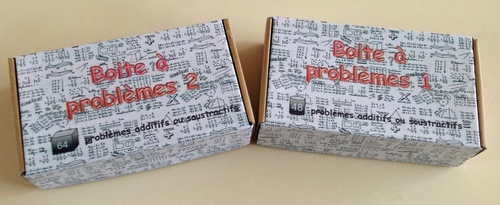 Des boîtes à problèmes.
	- Elles contiennent des problèmes à faire en autonomie.
	- Les problèmes sont autocorrectifs ou non.
	- Les problèmes peuvent être créés par les élèves.
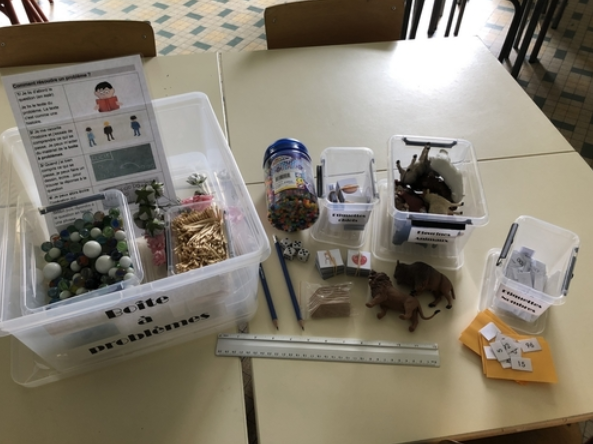 Une boîte pour résoudre des problèmes
Elle peut contenir :

- des étiquettes objets.
- des objets divers.
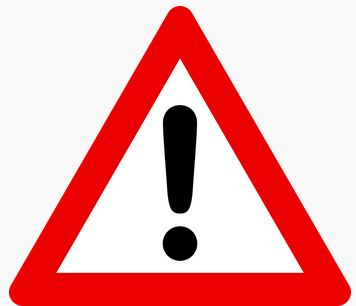 Manipuler cela s’apprend ! Surtout pour les élèves les plus fragiles.
Utiliser les résultats de ses manipulations, cela s’apprend aussi
Un coin maths
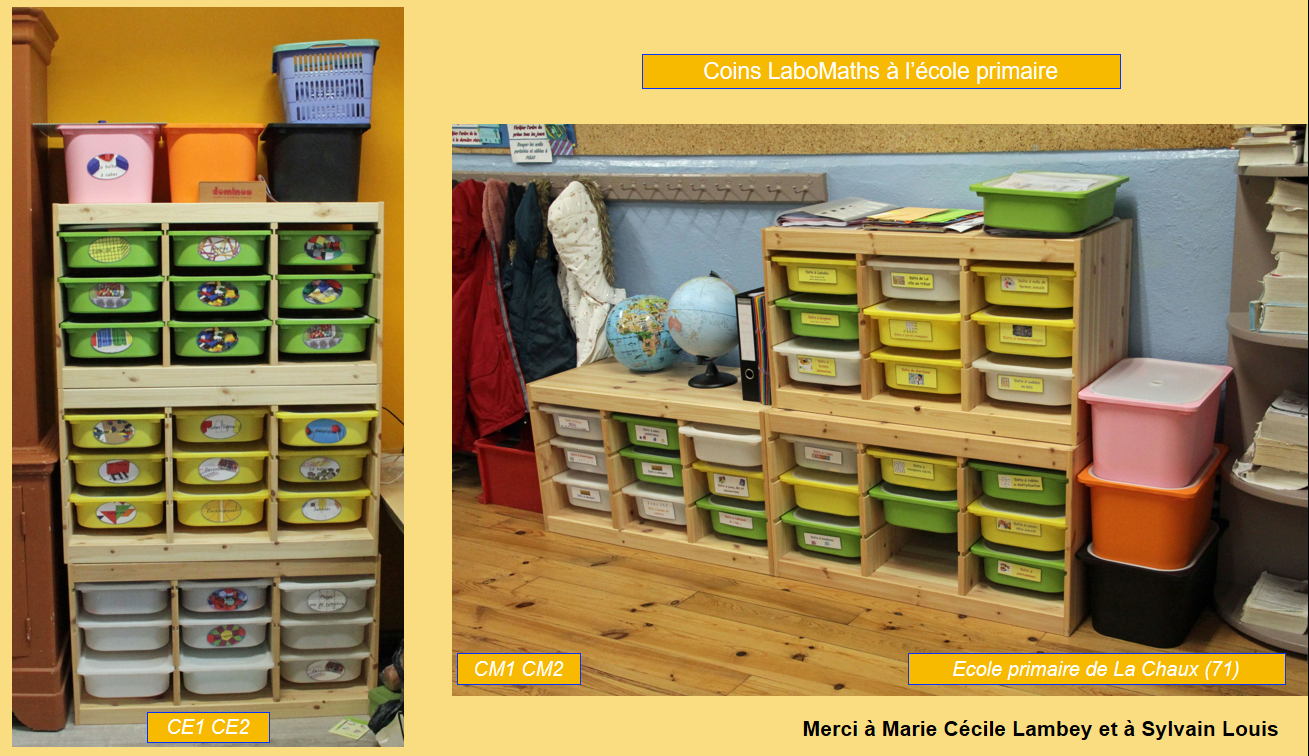 Un coin maths
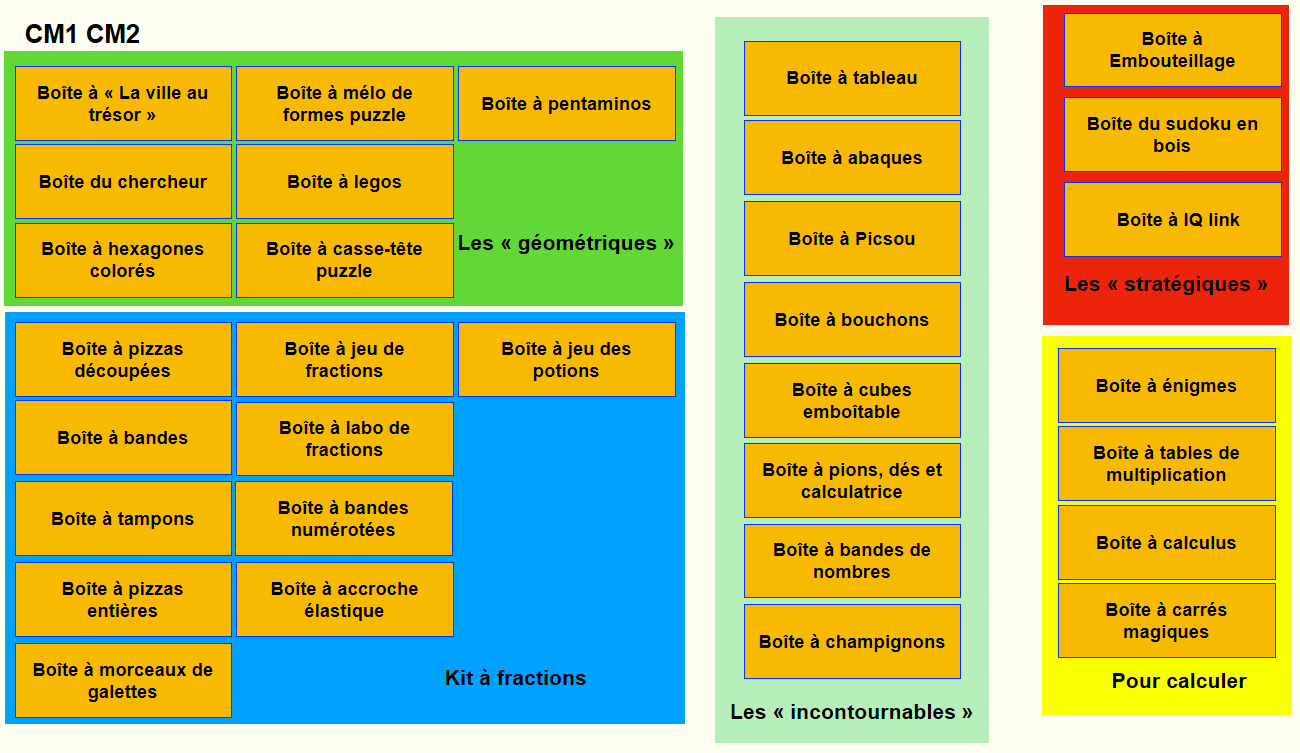 Un coin maths
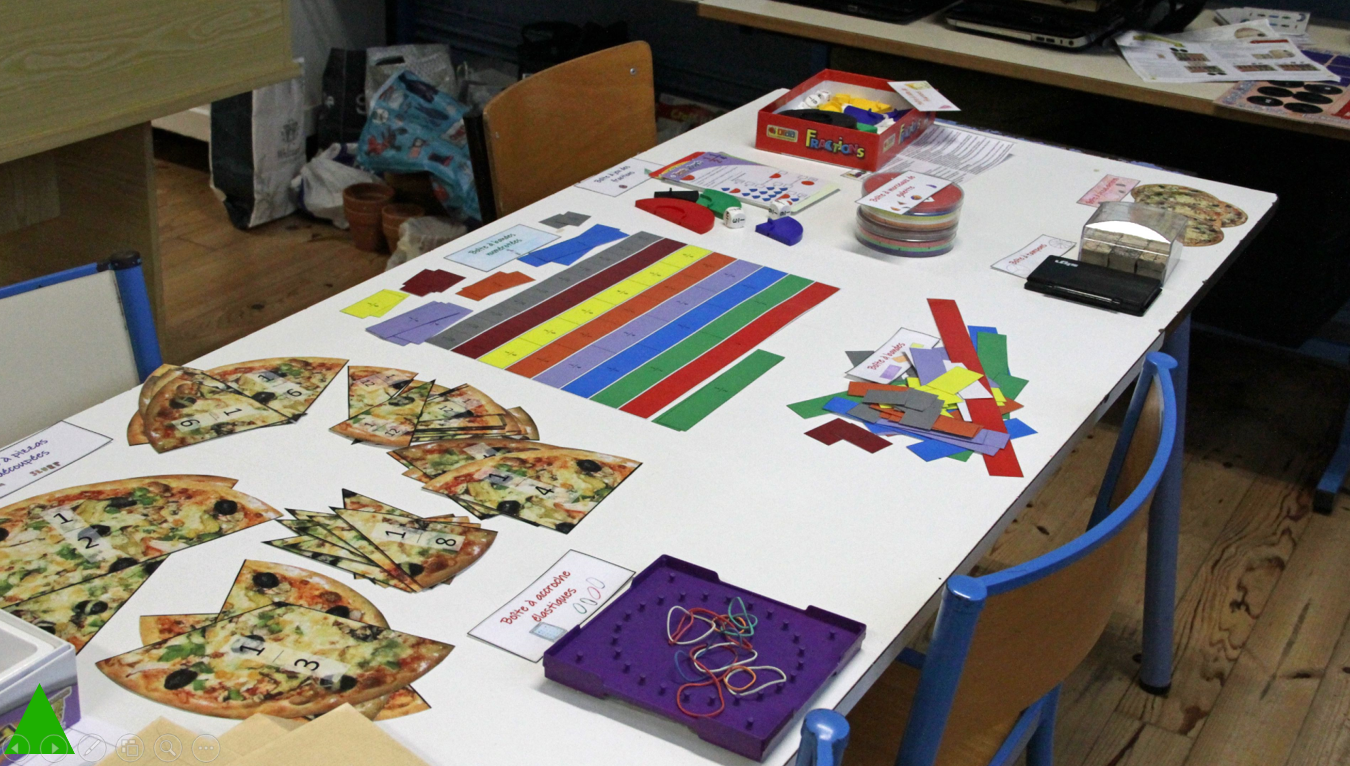